Jedinstveni račun riznice – JRRSlučaj Republike Kosovo
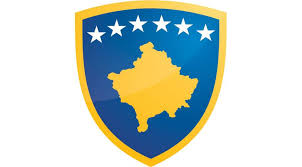 Beč, studeni/novembar 2023.
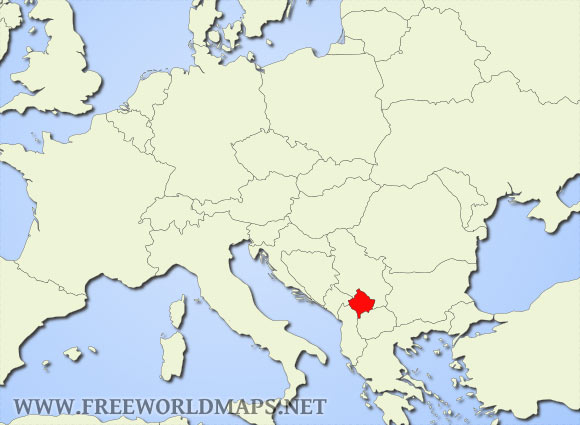 Ukratko o Kosovu
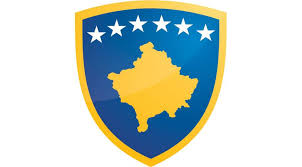 BDP od listopada/oktobra 2023. – 9,8 milijarde EUR
Inflacija od rujna/septembra 2023. – 4,2 %
Službena valuta – euro
 Broj stanovnika: 1,74 milijuna
od kojih je 58 % mlađe od 30 godina
stopa nezaposlenosti na kraju 2022. – 11,8 %
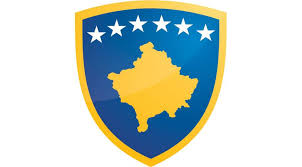 Jedinstveni račun riznice
Vrste fondova u JRR-u osim glavnog fonda proračuna središnje razine vlasti
 donacije koje pružaju donatori 
 vlastiti fond središnje razine vlasti
 vlastiti fond lokalne razine vlasti
 uzajamni razvojni fond
 namjenski prihodi
 fondovi iz zajmova
Pravni okvir
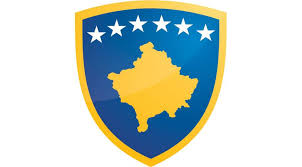 Sve transakcije s fondovima u okviru Konsolidiranog fonda Kosova provode se upotrebom JRR-a. 
Primarno zakonodavstvo 
 JRR se regulira Zakonom o upravljanju javnim financijama i odgovornosti (ZUJFO) 
 temeljem članka 18. ZUJFO-a svi računi i podračuni općina dio su JRR-a te se sva plaćanja i izdaci javnih sredstava provode upotrebom JRR-a 
Sekundarno zakonodavstvo 
 Regulacijom o izdacima javnih sredstava uređuje se svrha primitka, upravljanja i potrošnje javnih sredstava.
[Speaker Notes: The process of spending of Public Funds is managed by the KFMIS through five steps: Allocation, Commitment, Obligation, Processing of Expenditure and Certification of Payment.]
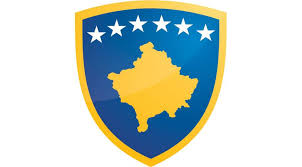 Ovlast uspostave i upravljanja fondovima JRR-a
Generalni direktor trezora ovlašten je uspostaviti i održavati račune i podračune za fondove u okviru Konsolidiranog fonda Kosova koje smatra razumno potrebnima za provedbu odredbi predmetnog zakona.
 Generalni direktor trezora uspostavlja račune i podračune koji čine JRR u centralnoj banci. 
Odnos između Centralne banke Kosova (CBK) i trezora uređuje se međuagencijskim ugovorom kojim se utvrđuju odgovornosti CBK-a u pogledu vođenja JRR-a i upravljanja fondom Kosovo Challenge Fund (KFC).
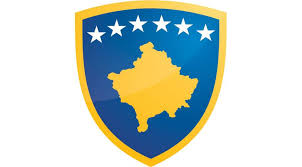 Prednosti i nedostaci JRR-a
Prednosti 
 poboljšana odgovornost i transparentnost 
 smanjeni fiskalni rizici
 bolje upravljanje gotovinskim sredstvima
 učinkovita monetarna politika
 smanjena neangažirana sredstva
 pojednostavljene bankovne transakcije
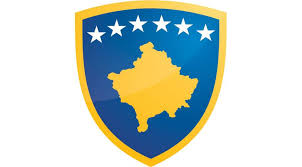 Prednosti i nedostaci JRR-a
Nedostaci
 operativni izazovi
 utjecaj na poslovne banke
 politički otpor
 poremećaj gotovinskih tokova
 rizik prekomjerne centralizacije
 mogućnost zlouporabe
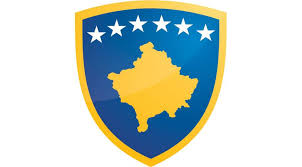 HVALA NA PAŽNJI!